Bilkollektivet SA
https://www.facebook.com/bilkollektivet/
Tall fra Oslo 2017
65.000 turer
4.200 husstander
300 bedrifter 
Snitt 100 km pr tur
300 biler
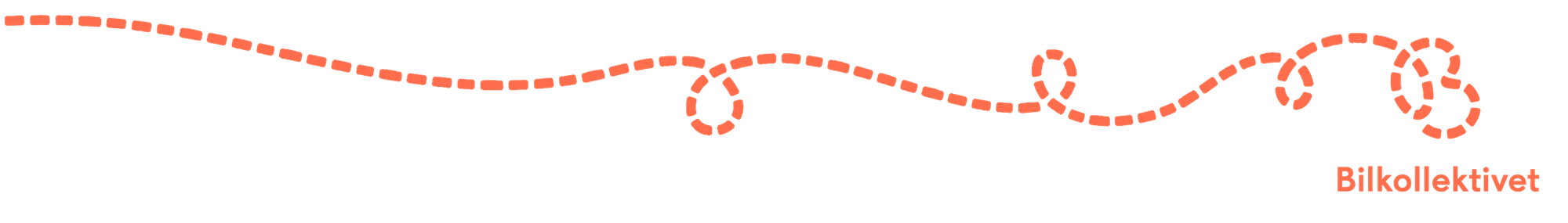 Effekten
Nærmere halvparten av våre medlemmer oppgir at de ville hatt egen bil uten tilgang til bildeling

Ca 2000 biler, minus våre 300 biler = ca 1.700 færre biler i Oslos gater
3.000 km mindre kjørt pr medlem = 20 millioner km spart
Det er først og fremst bilturer i byen som blir borte
I snitt: 1 tonn mindre utslipp pr deltagende husstand
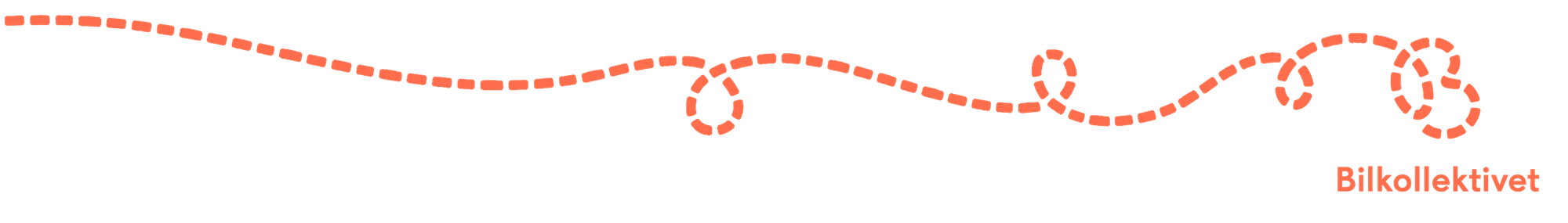 Våre brukere
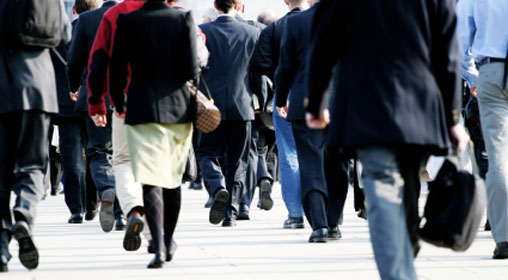 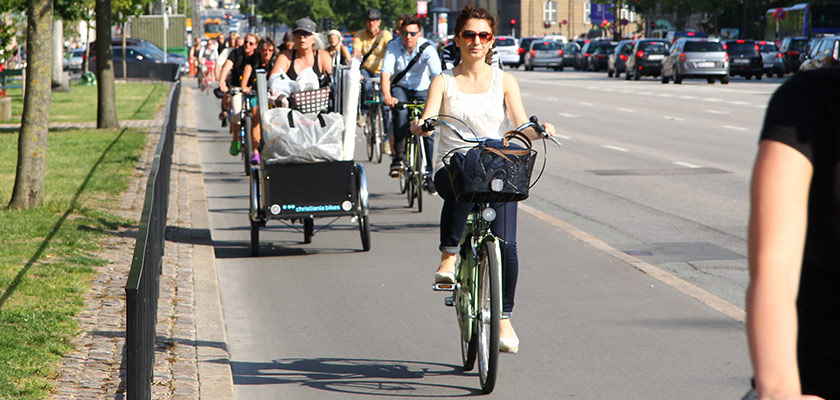 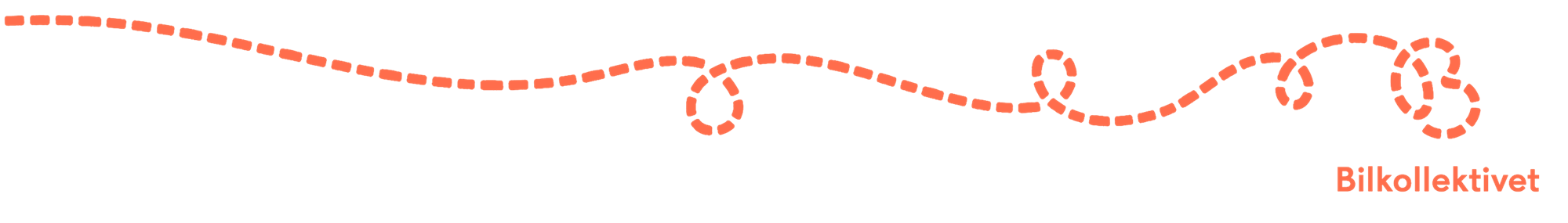 Planleggingsverktøy må legge til rette for smarte og sømløse transportvalg
Knutepunktstrategi
Fordi knutepunktene betjener mange
Fordi våre brukere ikke er redde for å ta buss, sykle osv.
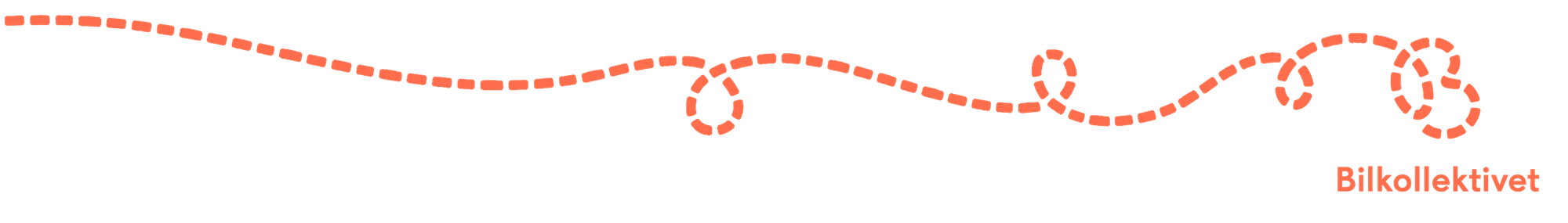 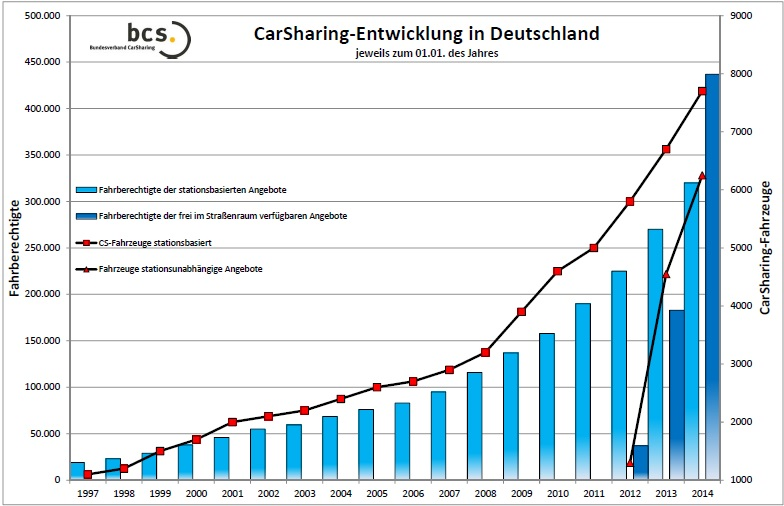 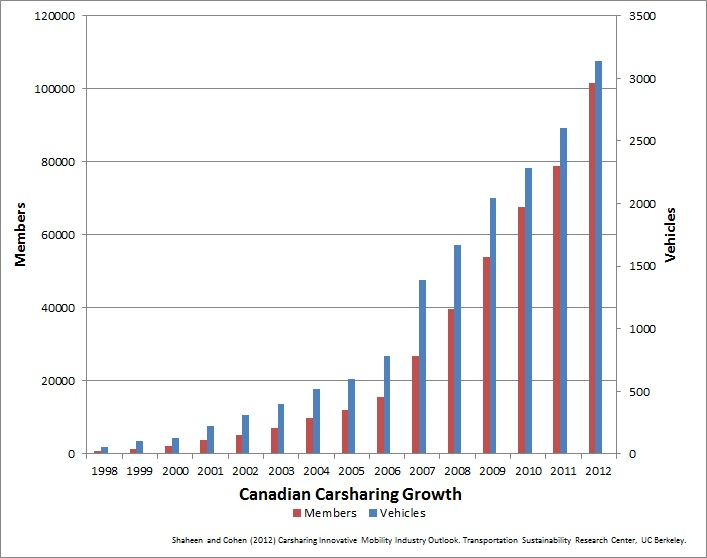 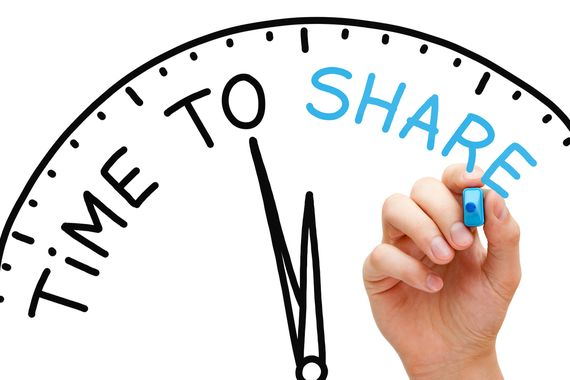 Arne Lindelien
arne@bilkollektivet.no
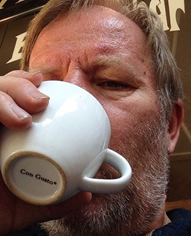